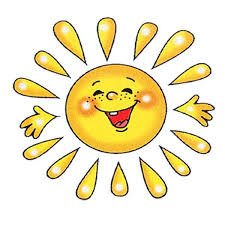 МБДОУ №83 «СОКОЛЕНОК» Г. КАЛУГИ
Родительское собрание № 1  в старшей группе №6 «Солнышко»
Тема: «Особенности развития детей 5-6 лет»
Воспитатели: 
Акимова Алена Владимировна, Андрианова Нина Петровна
2020 год
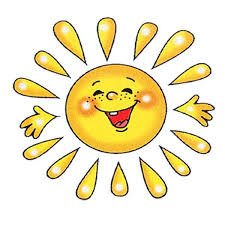 Цель
ознакомление родителей с особенностями развития детей 5-6 лет
Задачи
Познакомить родителей с задачами и возрастными особенностями образовательной работы.
Расширение общего кругозора по безопасному поведению на улицах и на дороге.

Форма проведения — дистанционная.
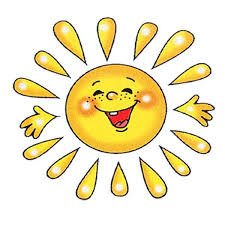 Наша группа
«Солнышко», 
    старшая группа(5-6 лет)

Списочный состав группы на 22.10.2020 года — 29 человек: 
                      15 девочек и 14 мальчиков

Мы продолжаем заниматься  по Основной образовательной программе дошкольного образования МБДОУ № 83 «Соколенок»   
г. Калуги  на основе примерной  общеобразовательной программы дошкольного образования «От рождения до школы»
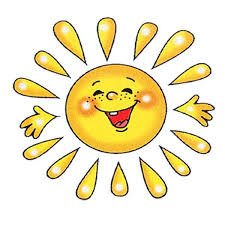 Расписание 
непРЕРЫВНОЙ  образовательной деятельности 
на пятидневную неделю на 2020 - 2021 учебный год
СТАРШАЯ ГРУППА (5 - 6 ЛЕТ)   ГРУППА № 6
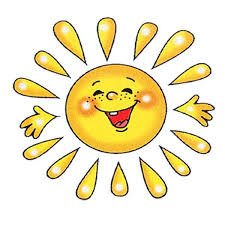 ОСОБЕННОСТИ ОБРАЗОВАТЕЛЬНОГО ПРОЦЕССА 
В СТАРШЕЙ ГРУППЕ
УТРЕННЯЯ ГИМНАСТИКА: 8.10 (продолжительность 8-10 мин.) – 
групповое помещение – ЕЖЕДНЕВНО
на зарядку и физкультурные занятия требуется форма 
(черные шорты, футболка и чешки) 
наличие формы позволяет ребенку чувствовать себя комфортно.
СанПиН 2.4.1.3049-13: максимально допустимый объём недельной нагрузки регламентируется в соответствии с пунктом 11.10; 11.11; 11.12; 11.13;12.5:
Перерывы между периодами непрерывной образовательной деятельности составляют  10 минут
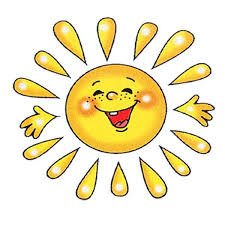 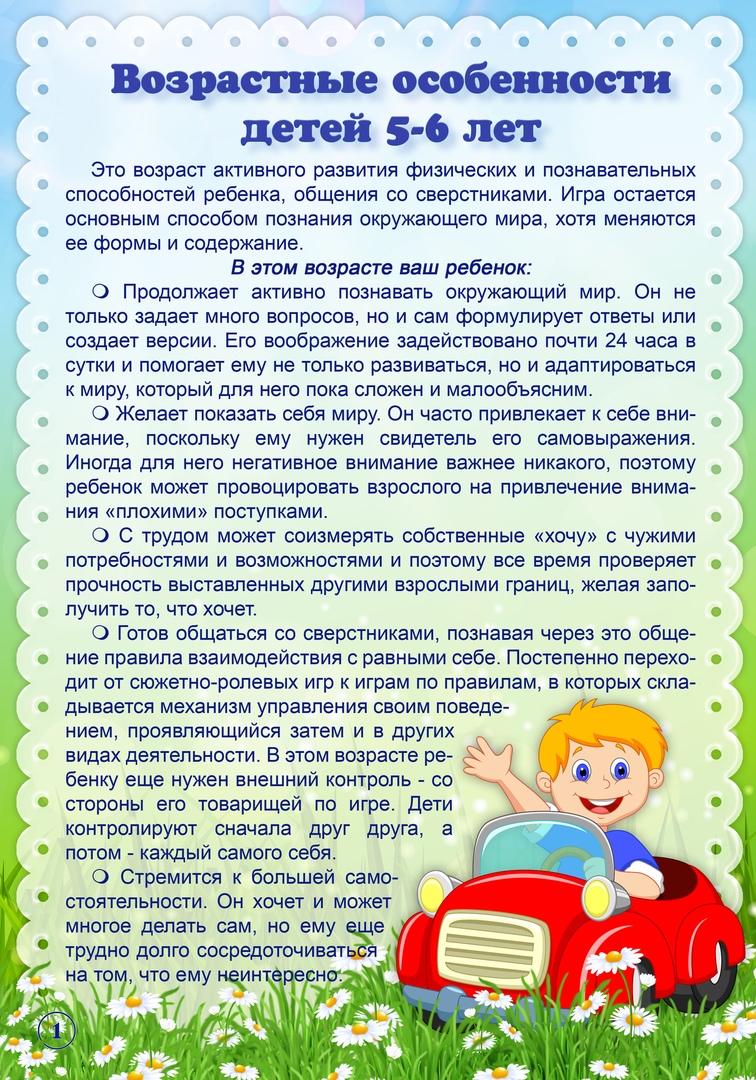 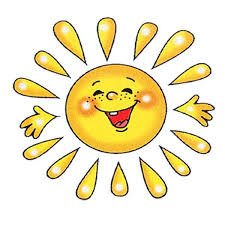 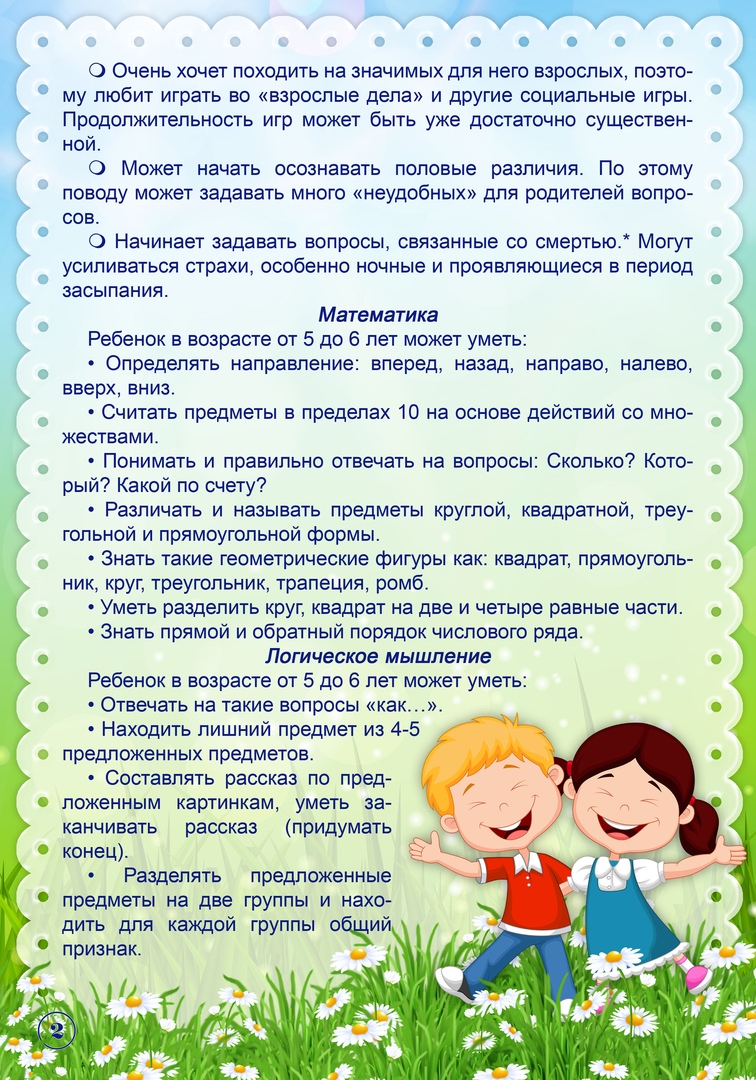 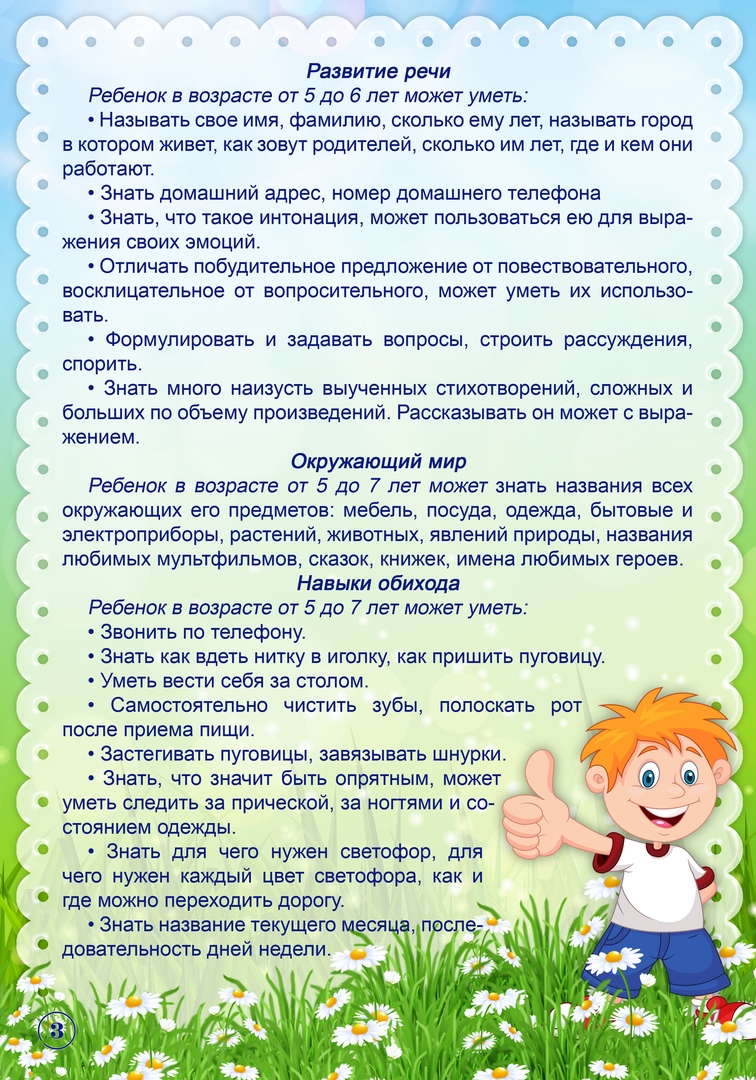 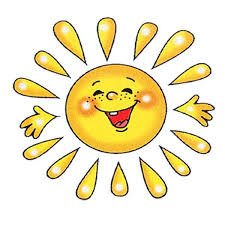 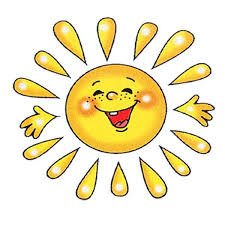 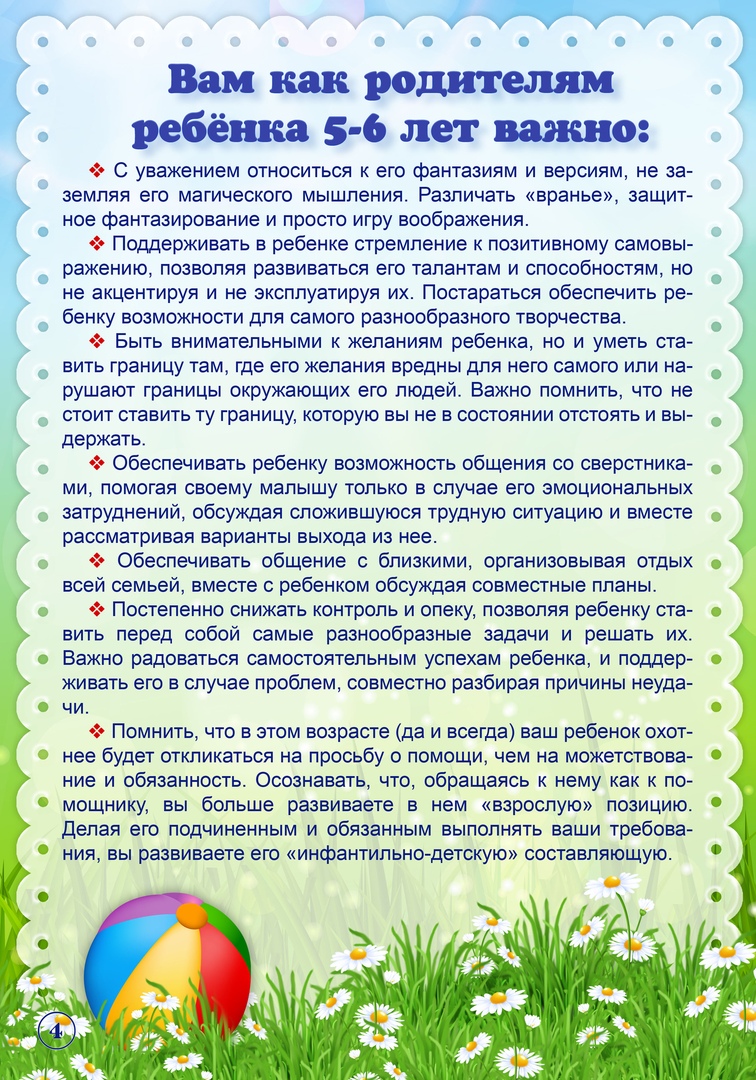 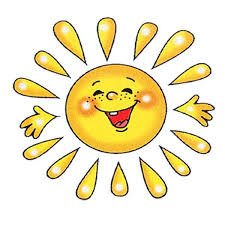 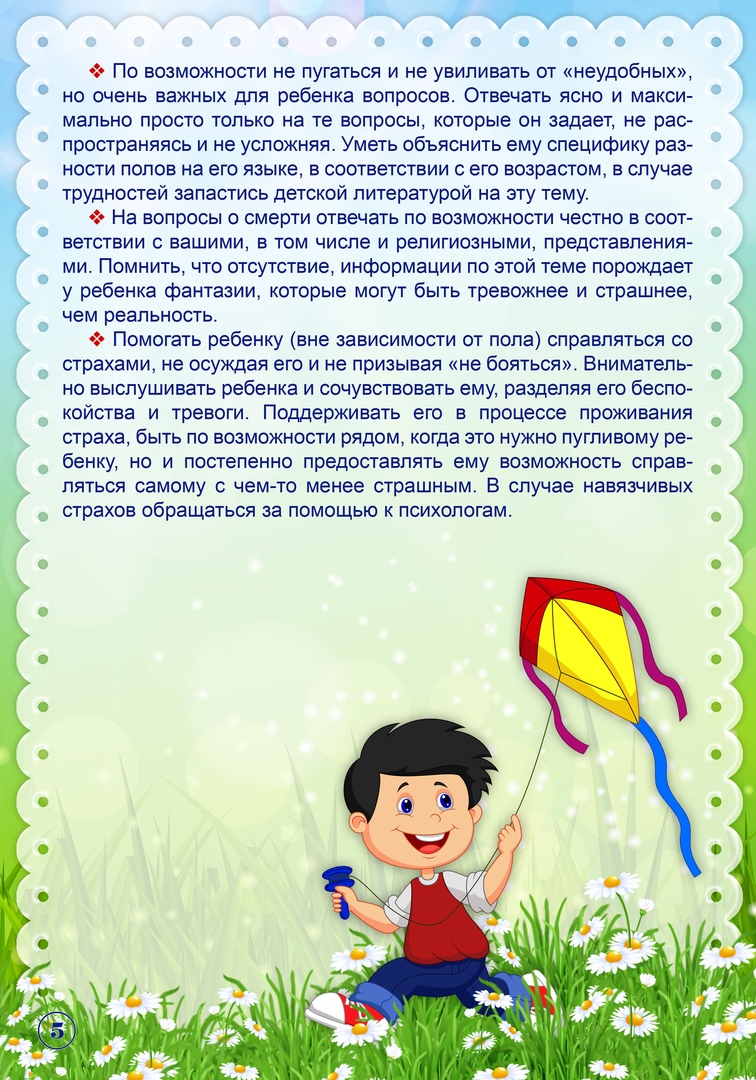 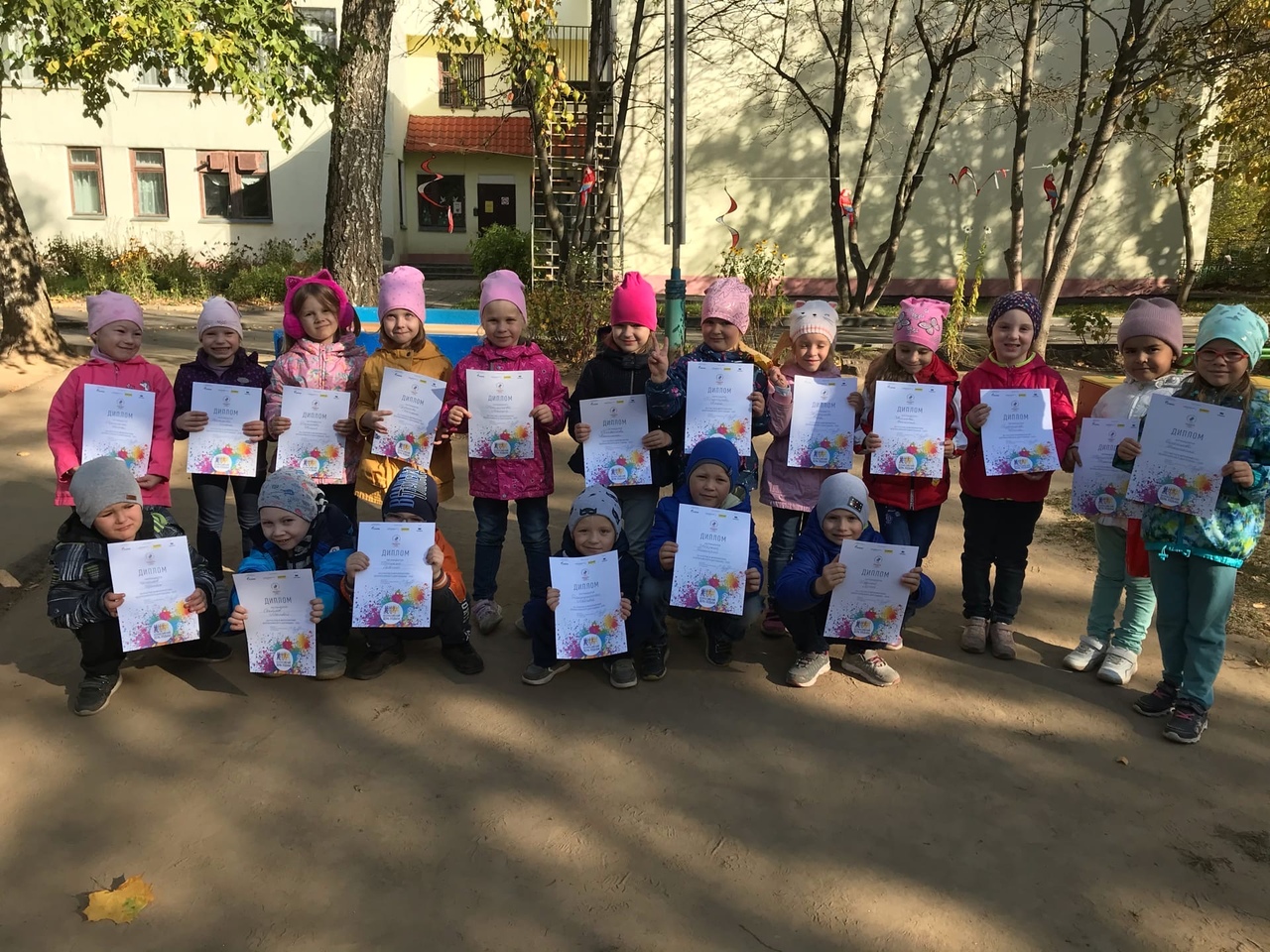 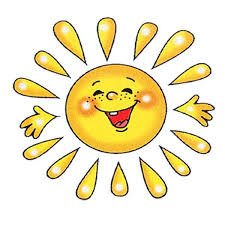 Профилактика детского дорожно-транспортного травматизма
Уважаемые родители! 
Помните!Ребенок учится законам  улицы, 
беря пример с вас – родителей.
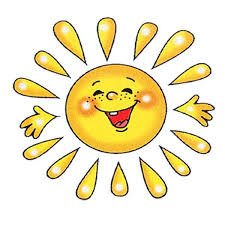 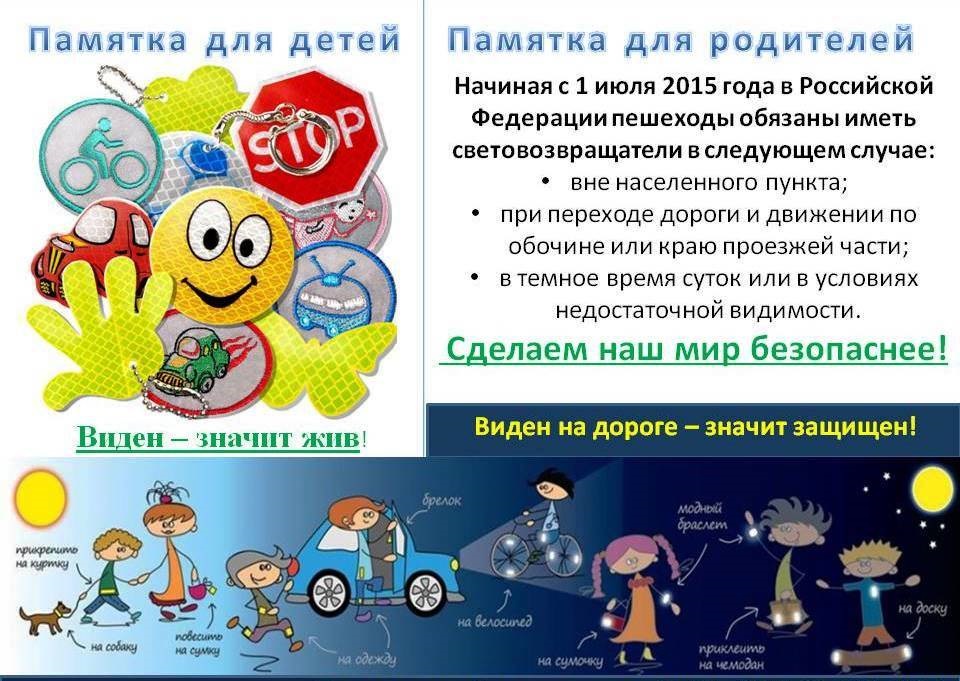 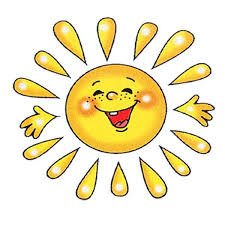 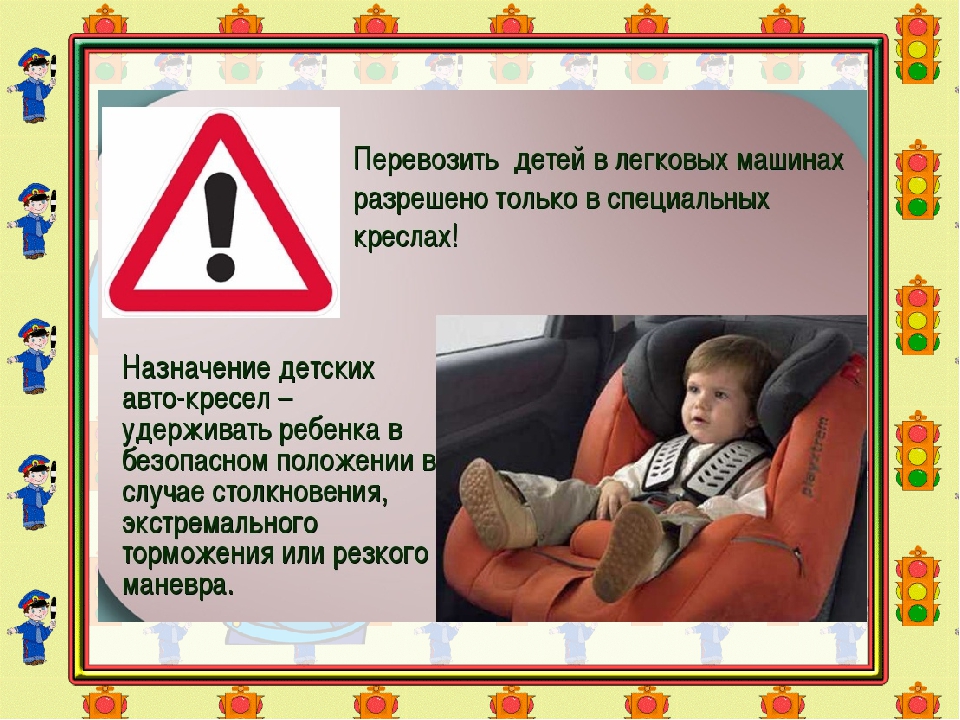 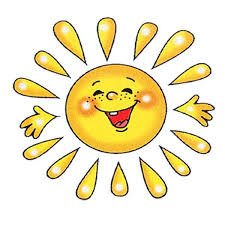 Мы уделяем значительное внимание обучению детей дошкольного возраста основным правилам движения и 
воспитания у них привычек в поведении умелых и осторожных пешеходов и пассажиров.


БЕЗОПАСНОСТЬ ДЕТЕЙ НА ДОРОГЕ – 
НАША ОБЩАЯ ЗАБОТА!
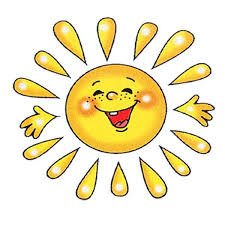 Желаем нам успехов, интересных открытий в учебном году! 
Мы рады вам и вашим детям!